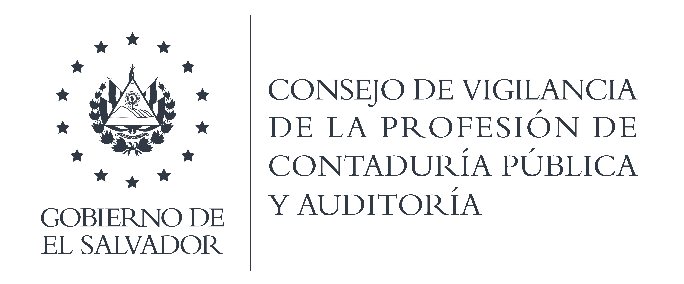 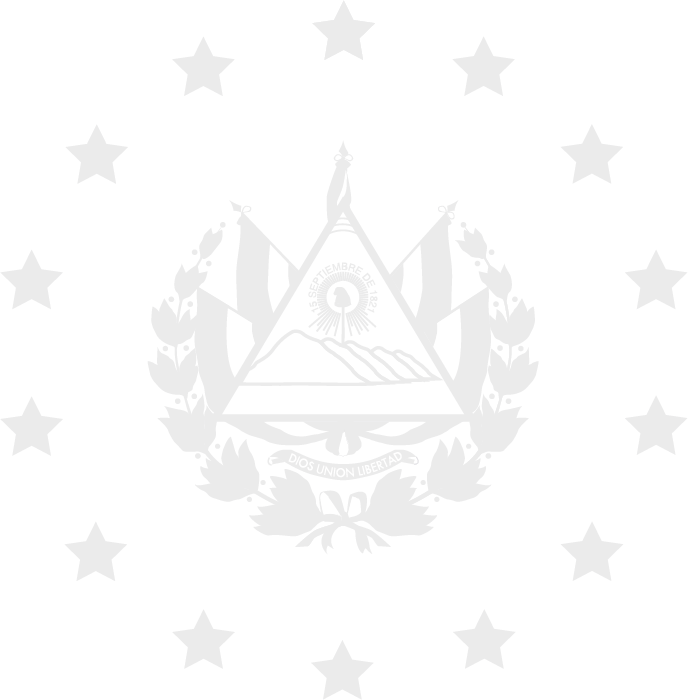 Información estadística del Consejo de Vigilancia de la Profesión de Contaduría Pública y Auditoria primer trimestre 2024
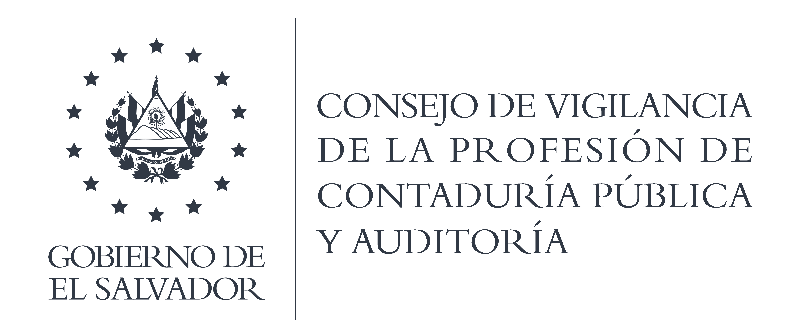 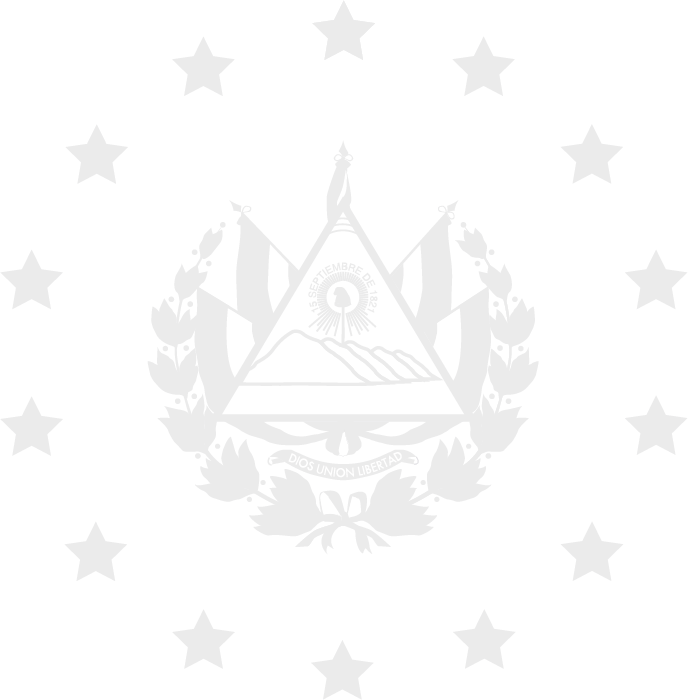 Informe estadísticoDepartamento de Inscripción y Registroprimer trimestre 2024
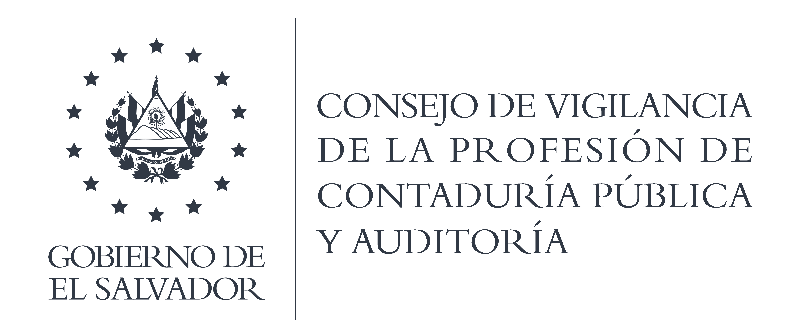 Estadísticas de profesionales personas naturales y jurídicas para ejercer la auditoría y contaduría
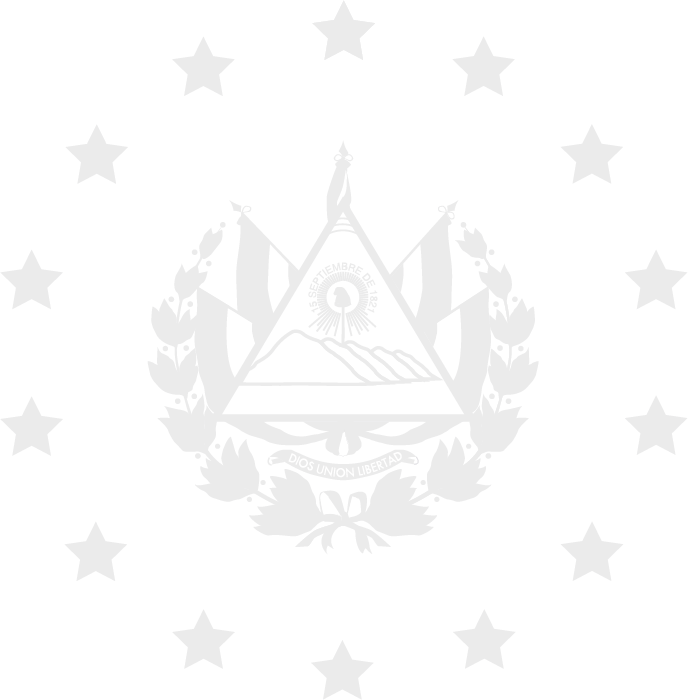 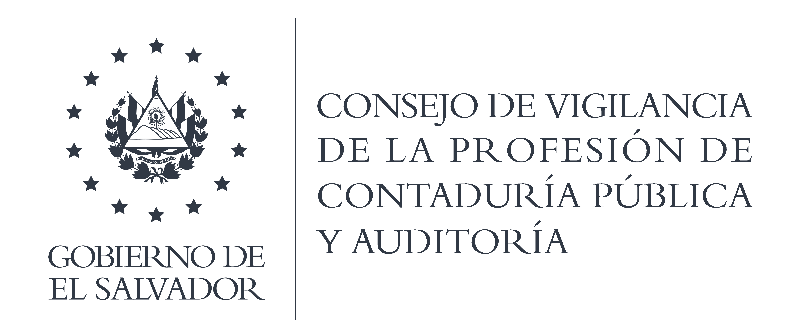 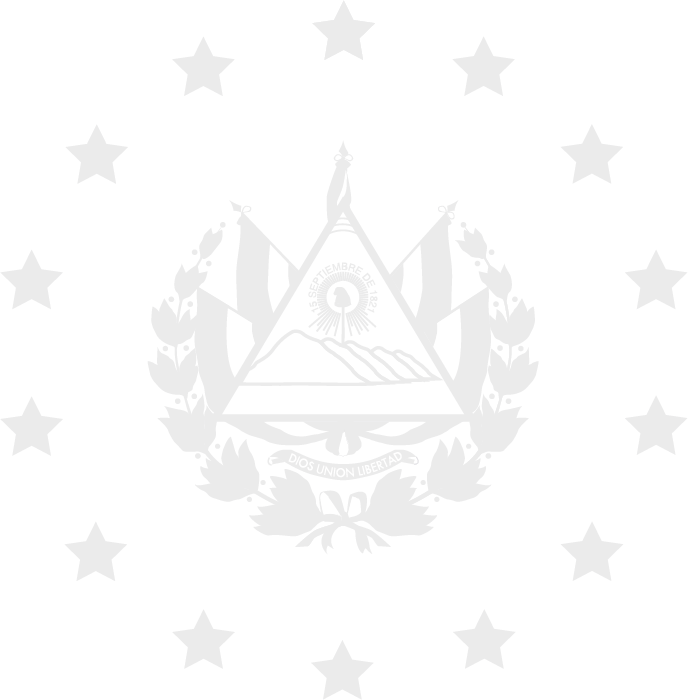 Informe estadísticoDepartamento de Educación Continuada primer trimestre 2024
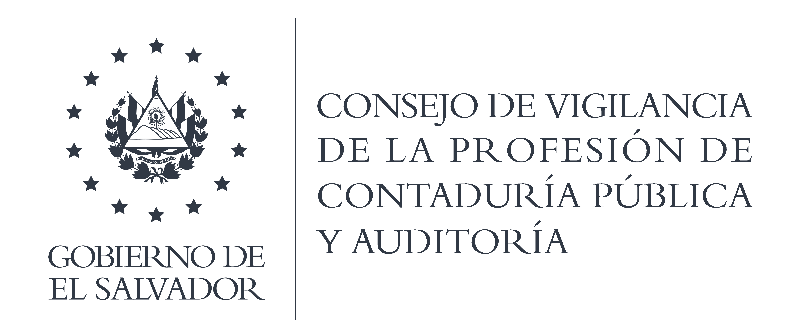 Participantes de capacitaciones gratuitas
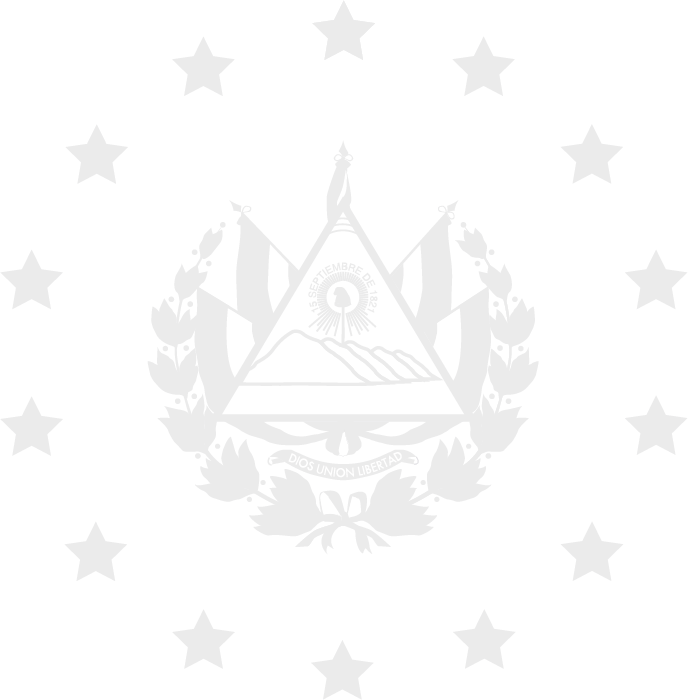 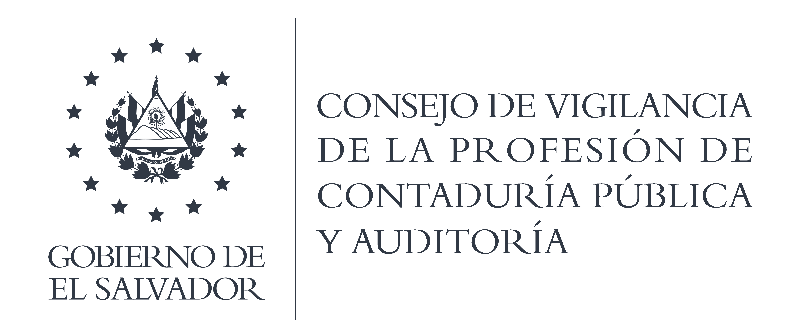 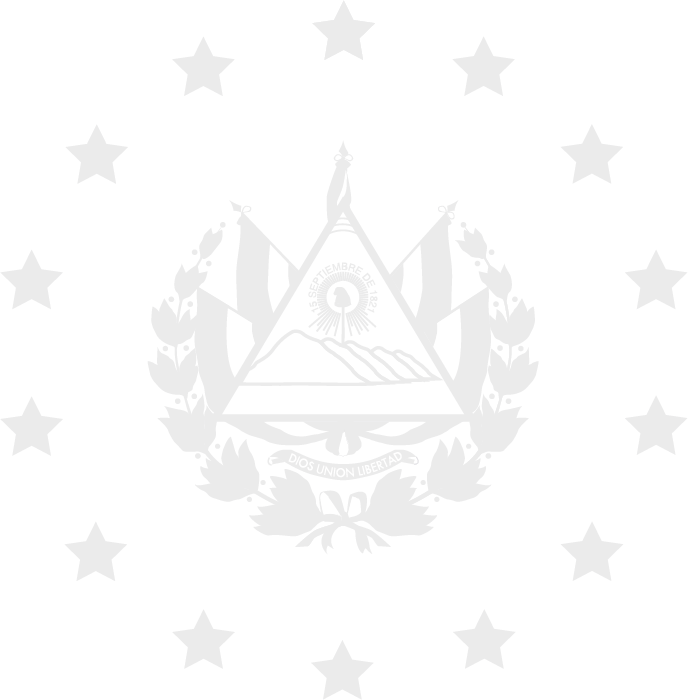 “CAMBIOS EN ANEXOS DE IVA Y PAGO A CUENTA Rol del Auditor y Contador Ante las tendencias mundiales centradas en la IA”, desarrollada el día jueves 15 de febrero de 2024, por plataforma YouTube Live Stream, en el horario de 8:00 a 10:30 am, con una participación de 5,980 inscritos, los cuales se detallan:
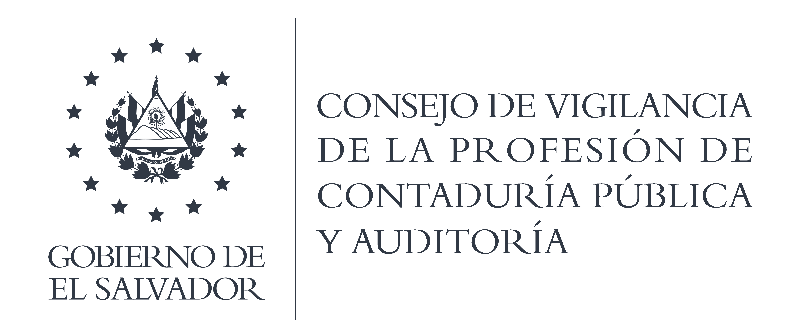 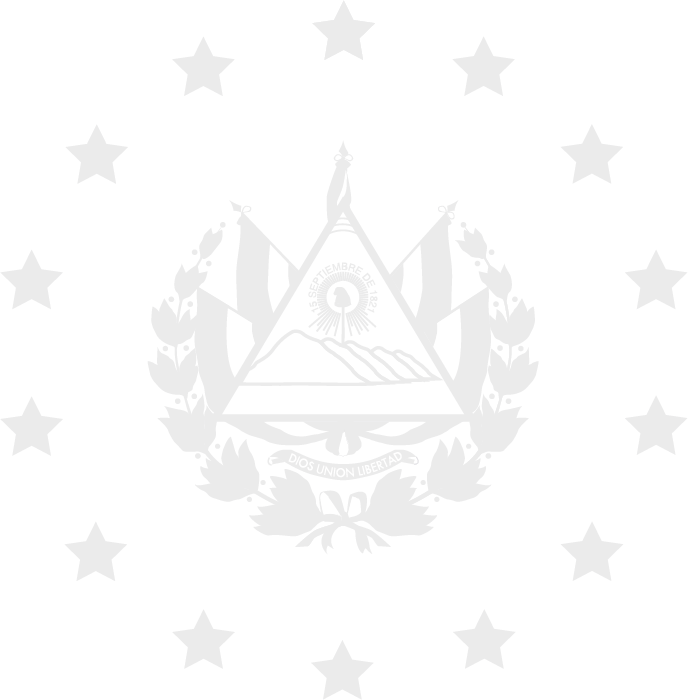 “SOCIEDADES POR ACCIONES SIMPLIFICADAS (SAS) Aspectos importantes a considerar por los Auditores y Contadores”, desarrollada este día viernes 15 de marzo de 2024, por plataforma YouTube Live Stream, en el horario de 8:30 a 10:30 am, con una participación de 2,888 inscritos, los cuales se detallan:
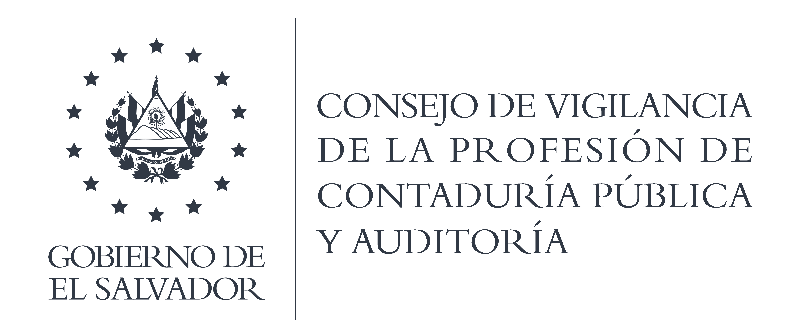 “FACTURA ELECTRÓNICA (CI) Proceso de la documentación Contable”, desarrollada este día jueves 21 de marzo de 2024, por plataforma YouTube Live Stream, en el horario de 8:30 a 11:30 am, con una participación de 3,623 inscritos, los cuales se detallan:
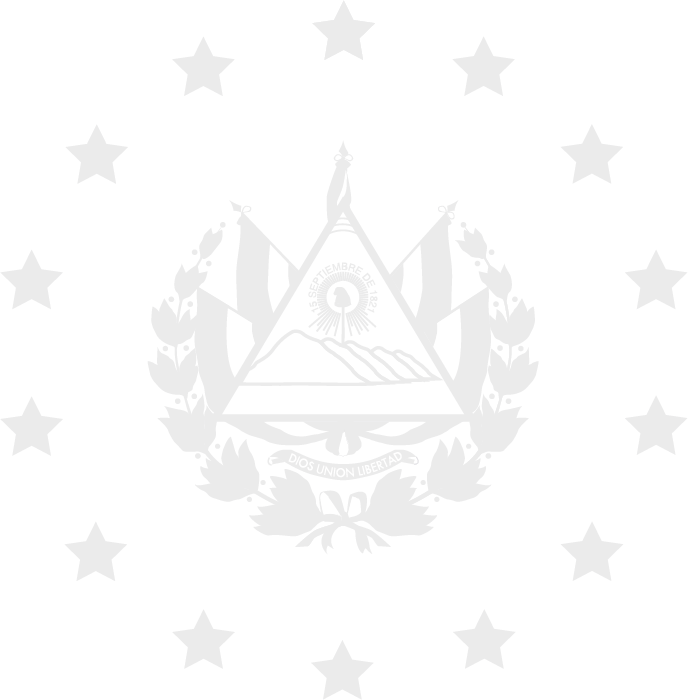 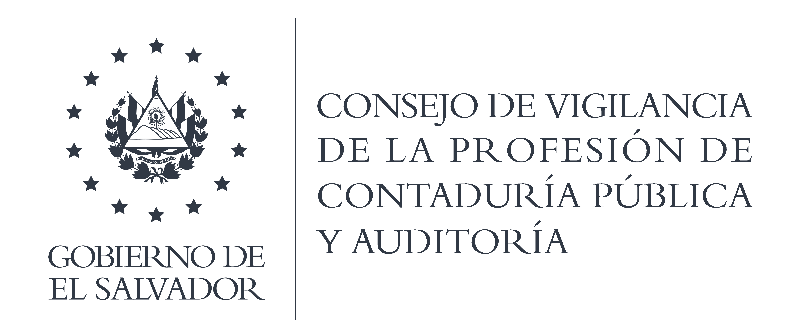 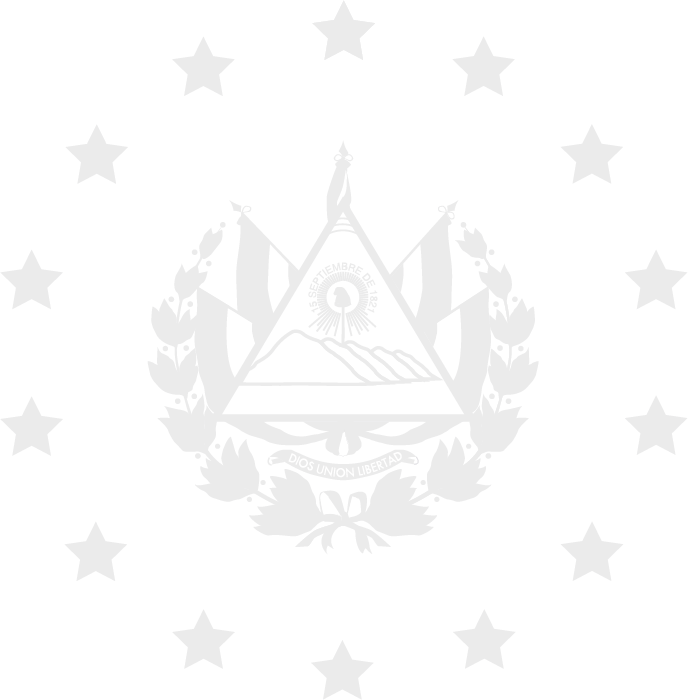 Informe estadísticoDepartamento de de Resultados de Revisiones de Práctica primer trimestre 2024
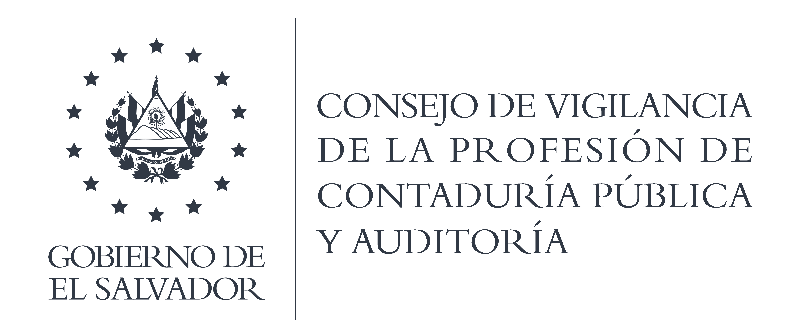 Estadísticas de Resultados de Revisiones de Práctica Profesional aprobados en enero a marzo de 2024
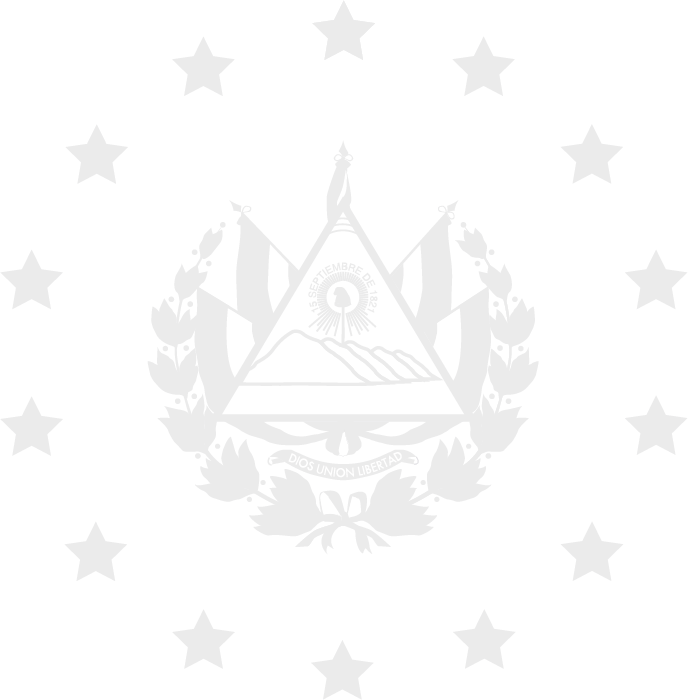 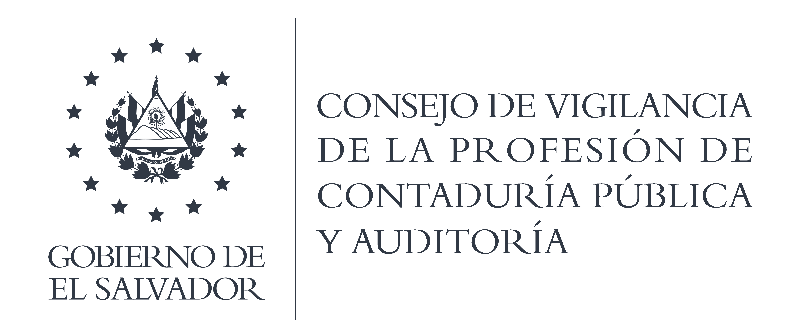 Estadísticas de Resultados de Revisiones de Práctica Profesional aprobados en enero a marzo de 2024
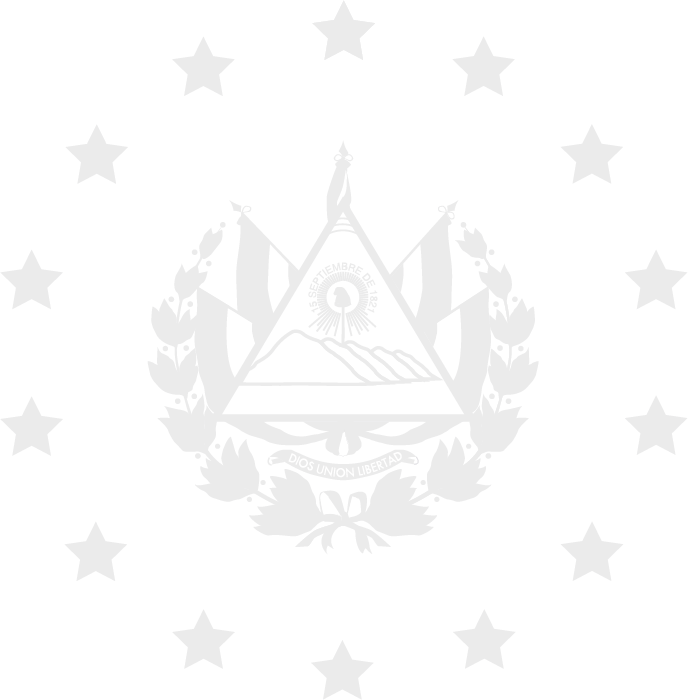 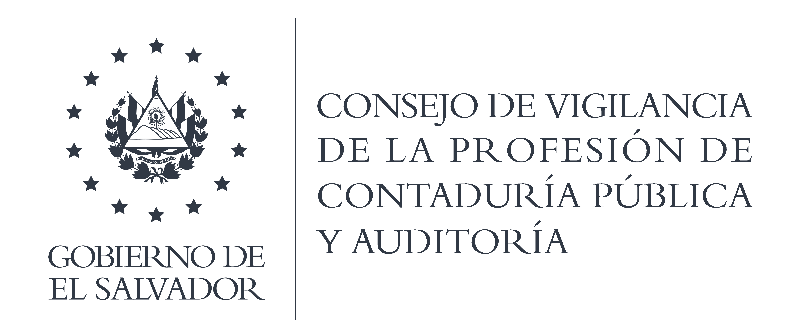 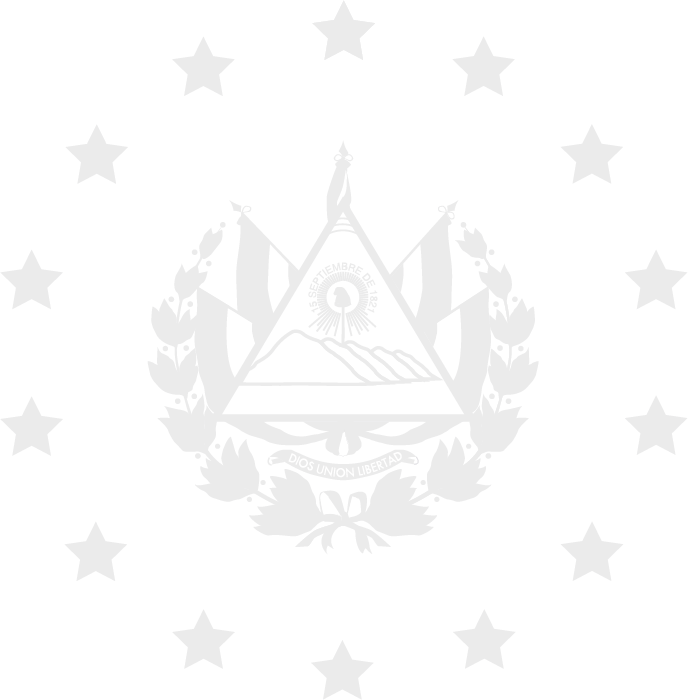 Informe estadísticoDepartamento de de Resultados Jurídico primer trimestre 2024
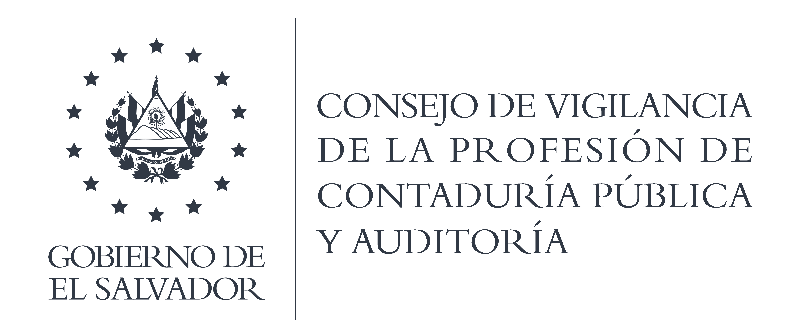 Estadísticas generadas por el departamento jurídico de resoluciones ejecutorias de enero a marzo de 2024
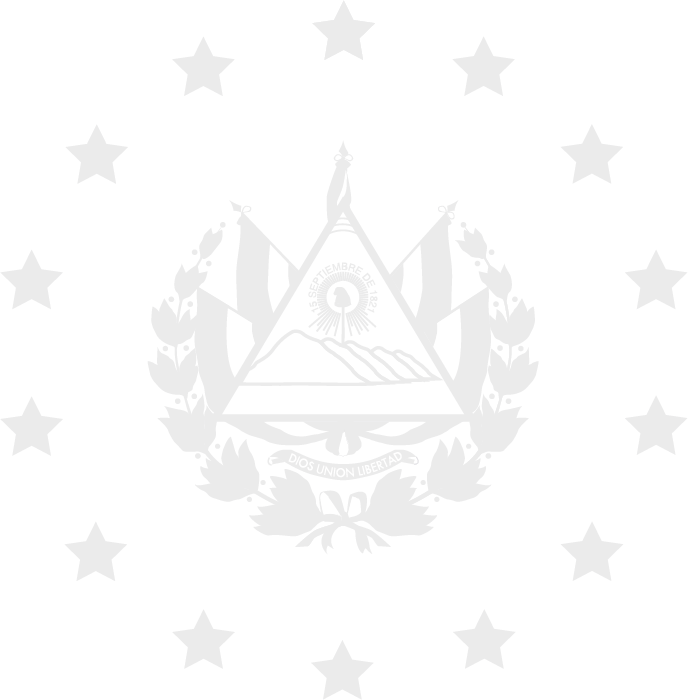 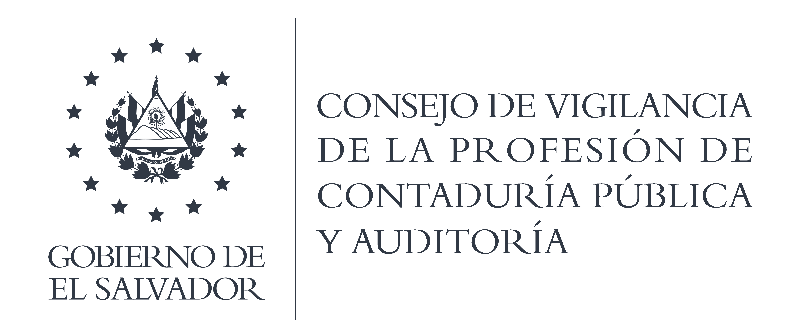 Estadísticas generadas por el departamento jurídico de resoluciones ejecutorias de enero a marzo de 2024
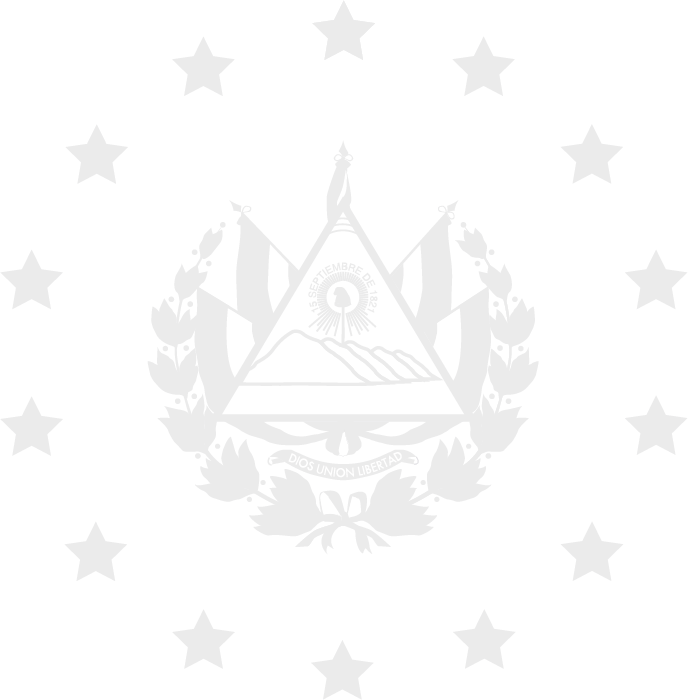